GDOT Approach to Wall Foundation Investigations
LRFD Methodology

Adebola Adelakun, E.I.T., MSCE
Presentation Outline
History
GDOT Approach
	Phase 1 - Soil Parameters
 	Phase 2 - WFI Analysis
Report Recommendation
History
Allowable Stress Design (ASD) was used generally in the US for foundation design

Work began on developing Load and Resistance Factor Design (LRFD) in 1989

In 1994, AASHTO approved LRFD spec. for use
History Cont’d
In 2000, FHWA required all DOTs to design structures in LRFD for PE authorized projects let after October 1, 2007, or provide justification and a timeline

GDOT first developed an LRFD process for deep foundations, and subsequently a process for shallow foundations
GDOT Approach
Phase 1 - Foundation & Retained Soil Parameters



Phase 2 – WFI Analysis and Report
Phase 1 – Wall Envelope
The WFI process starts with receiving a Wall Envelope from the Bridge Office
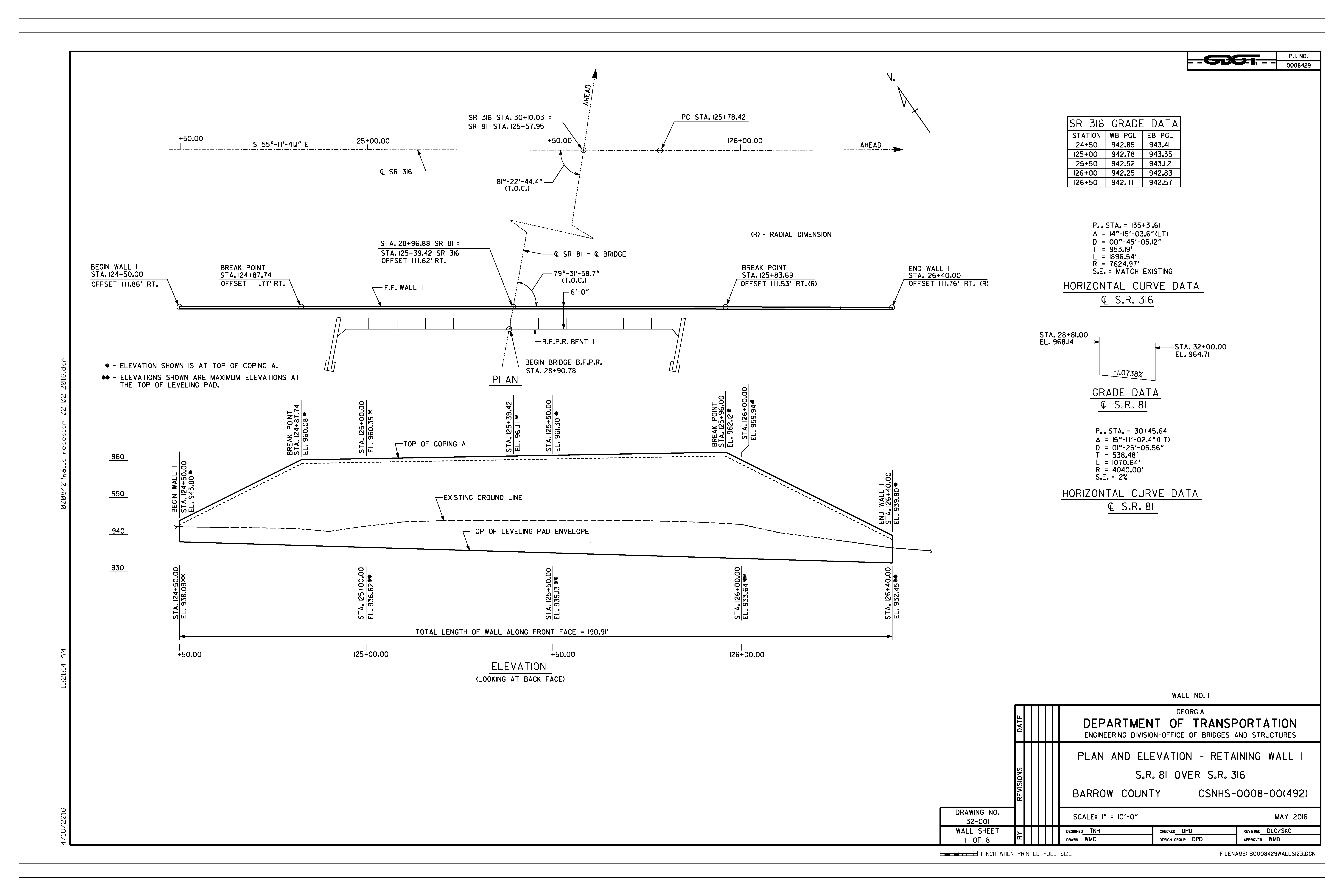 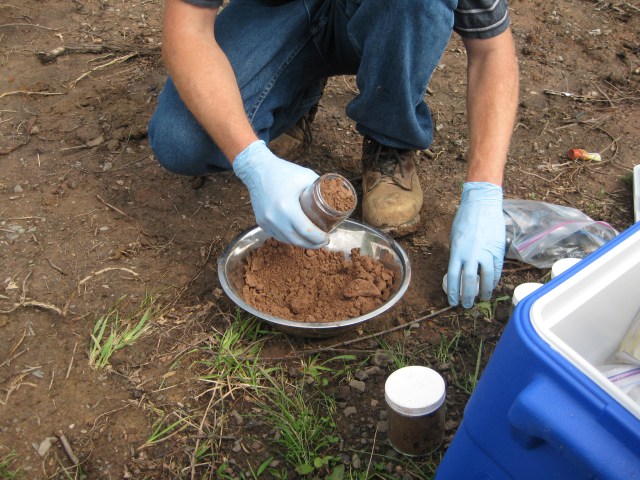 Phase 1 – Geotechnical Investigation
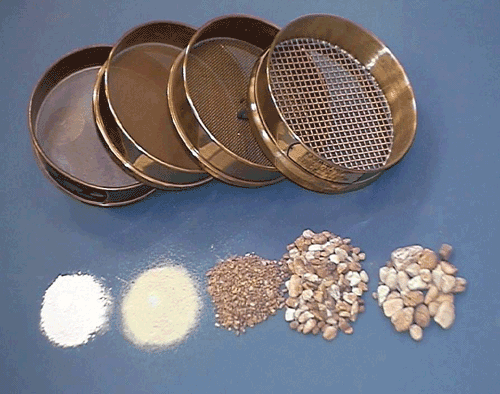 Drilling
Soil/Rock Sample Examination
Lab Tests
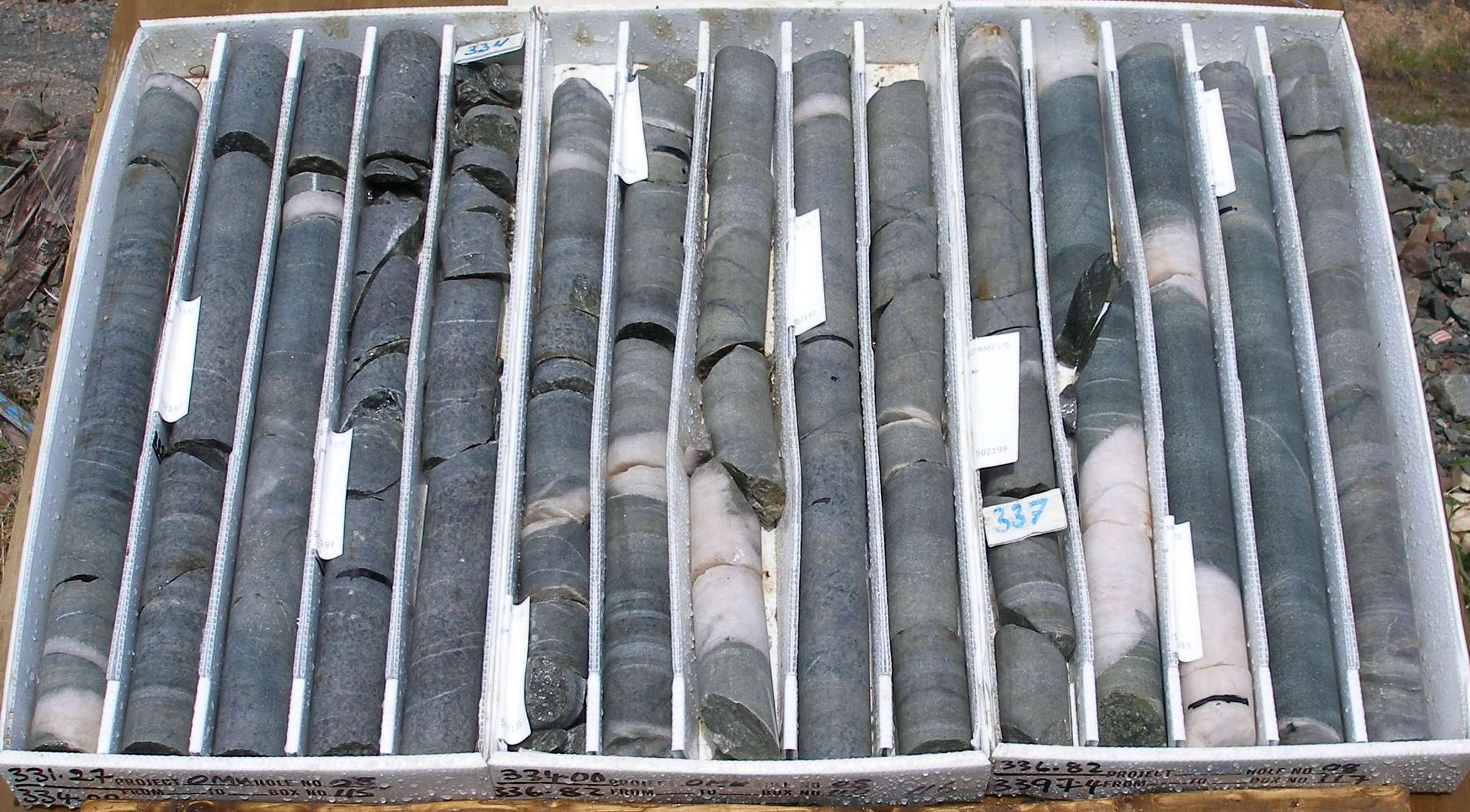 Phase 1 - Boring Logs
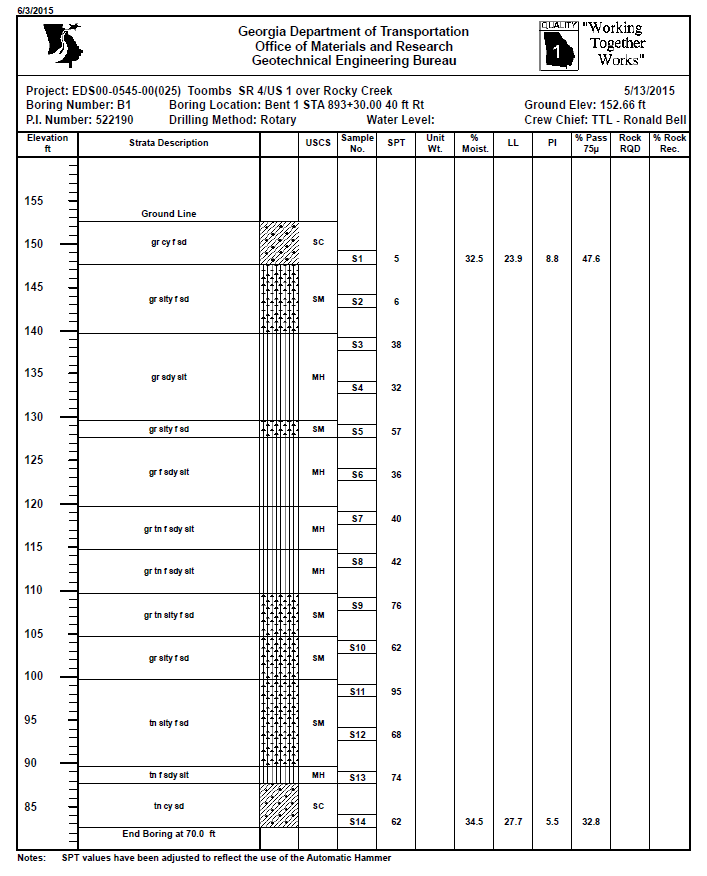 Phase 1 – Wall Soil Parameters
Foundation & Retained Soil Parameter Letter

We determine soil parameters based on the following:
Geotechnical investigation/geology
Finished boring logs
Shallow Foundations LRFD Spreadsheet

A letter to the bridge office stating the following soil parameters (for foundation & retained soil):
Soil Unit Weight
Internal Friction Angle
Cohesion (Usually Zero)
Soil Parameter Calculations
End of Phase 1
Phase 2
Phase 2 – WFI Analysis and Report
Foundation Design Data Letter received from Bridge Office contains: 
Wall Heights
Base Width/Strap Lengths (MSE Walls)
Bearing Pressure (Strength and Service Limit States)
Effective Base Width/Strap Lengths (Strength and Service Limit States) – due to “eccentricity”
Divide Wall into Height Sections
“Input” Tab on Spreadsheet
Perform analysis per ‘wall height’ section 
Enter:
Project info
GWT (boring log) and Energy Rating (from Driller)
Footing length (from wall envelope)
Footing width (from fdtn design data letter)
Specific settlement values (start w/ 0.5 in increments)
Footing input parameters
Boring log (when you have multiple logs, use log closest to current wall section being analyzed)
Sample Energy Rating Submittal
Footing Input Parameters
Embedment Depth, Df (ft)
Footing Thickness, t (ft)
Layer Thickness, H (ft)
Elastic Modulus of Foundation Material, Efdtn (ksf) – 600,000 for Concrete or 4000 for MSE Wall Backfill
Clay Soils
Phase 2 – WFI Analysis and Report
Phase 2 – WFI Analysis and Report
Output
The 30 feet high Wall Section has a 21 feet Footing Width (Strap Length)
The bearing pressure (strength) for this wall section is 7.91 ksf
After analysis, the graph is showing that if we control for 8 inches of settlement, we will get 8.06 ksf in bearing resistance (> 7.91, so its ok)
Phase 2 – WFI Analysis and Report
Differential Settlement Analysis (C11.10.4.1-1 & C11.6.2.2)
The ratio of the difference in settlement of adjacent wall sections and their horizontal distance
Purpose is to avoid overstressing the wall - a section of wall could potentially cause other sections or the entire wall system to fail
Limit for MSE Walls is 1/100 (<0.01)
Limit for Conventional Retaining walls is 1/1000 (<0.001)
Differential Settlement Check
WFI Report Recommendation
The End
Any Questions?